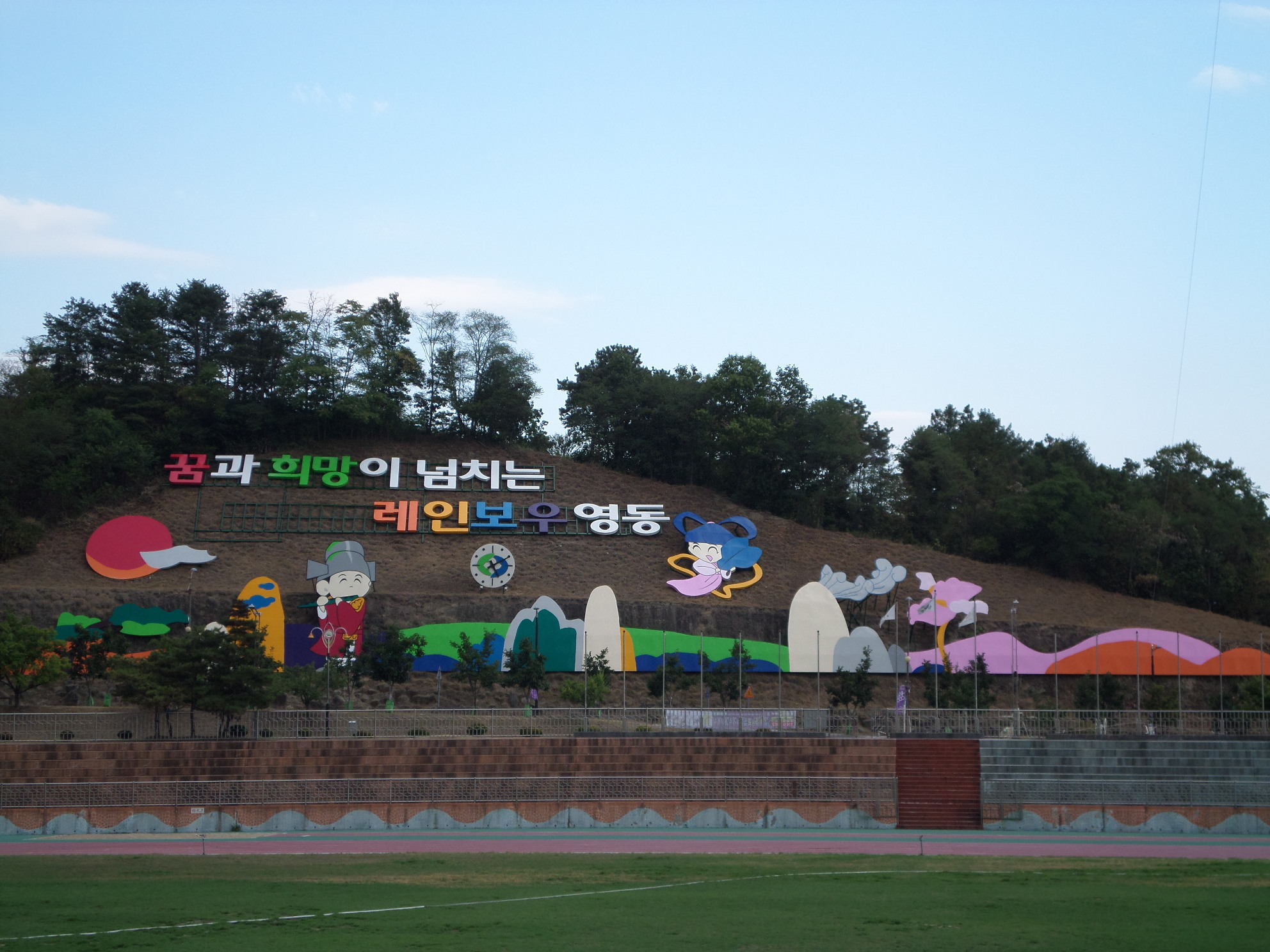 8-1. 전선지중화사업 추진
                                                                                                        (단위 : 백만원)
8-2. 국토부 지역개발사업 추진
                                                                                                        (단위 : 백만원)
8-3. 군계획도로 개설사업 추진
                                                                                                        (단위 : 백만원)
8-3. 군계획도로 개설사업 추진
                                                                                                        (단위 : 백만원)
8-4.  용두공원사면 보강사업 실시설계
사 업 비 : 2,500백만원 / 사 업 량 : 200m (H=50m)
8-5.  2020년 소규모주민숙원 사업 추진
1월~6월 / 소규모지역개발사업 187건 / 5,727백만원
8-6. 공동주택 관리비용 지원사업 대상지 선정 
대 상 지 : 미드림아파트 외 19곳 
사 업 비 : 400백만원
주요내용 : 심사위원회 개최(사업 및 지원금액 결정)
8-7. 2020년도 취약지역생활여건 개조사업
사업신청 : 영동읍 상가리, 용산면 법화리
평가(균형위) : 서면평가(1차), 대면평가 및 현장실사(2차)
8-8. 간판이 아름다운 시범거리 조성사업
대상지 공고 : 중앙사거리 ~ 경찰서방향, 영동역 ~영고방향
홍보 및 희망자 접수 : 2020. 2월말까지